Профессиональные объединения педагогов
Составила: старший воспитатель
          Полохова В.Ю.
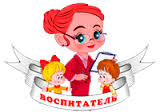 Тангуй 
2014
Профессиональные  объединения создаются для повышения профессиональной компетентности педагогов ,для разработки программ развития учреждения ,подготовки программ, экспериментов и других управленческих задач.
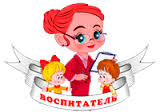 Виды профессиональных объединений :
Школа профессионального мастерства 
Школа передового педагогического опыта
Педагогическая мастерская
Творческая группа
Временный научно-исследовательский коллектив
Внутренний экспертный совет
Клуб педагогов по увлечению
Школа профессионального мастерства 
Школа высшего педагогического мастерства (в рамках этой школы изучаются , отрабатываются самые сложные вопросы развития образования ,такие как создание радикальных инноваций)
Школа совершенствования педагогического мастерства (план работы основан на изучении затруднений педагогов)
Школа становления молодого педагога (в основном изучается технология современного занятия в ДОУ и связанные с этим проблемы)
Группа повышенного внимания администрации (осуществляются меры по обучению педагогов ключевым профессиональным умениям) существует символически
Школа передового педагогического опыта
Данная форма может существовать в двух вариантах:
1.Достаточно многочисленное объединение педагогов (опытный педагог собирает вокруг себя желающих заимствовать идеи его опыта)

2. Индивидуальное наставничество (сотрудничество двух педагогов – опытного и начинающего)
Педагогическая мастерская

- это средство передачи педагогом – мастером концептуальной и практической сторон своей педагогической системы.
 Мастер показывает и комментирует приемы работы, учащиеся пробуют выполнить действия самостоятельно.
Группы для участия в работе педагогической мастерской не могут быть большими.
Творческая группа
- это добровольное , нередко стихийно возникающее содружество нескольких педагогов ,действующее до тех пор , пока не исчерпается необходимость взаимного профессионального общения.
Основания , на которых педагоги объединяются в группу:
Единство интереса к проблеме
Компенсаторные возможности
Взаимная симпатия , психологическая совместимость.
Временный научно-исследовательский коллектив

Создается на определенное время для проектного решения конкретной, большой по значимости и объему задачи. Может иметь научного руководителя или консультанта.
Данное объединение подготавливает фундаментальные для жизни ДОУ проектные документы, требующие исследовательских умений(годовой план, концепцию развития, программу развития  т.д.)
Внутренний экспертный совет
Обеспечивает исследование какого- либо вопроса , требующего специальных знаний , любых разработок педагогов( авторских программ, методических рекомендаций, концепций образовательного процесса ДОУ , квалификационных работ и т.д.)
Клуб педагогов по увлечению

Добровольное, неформальное объединение , возникающее по инициативе какого – то энергичного педагога, обладаю щего лидерскими качествами. (может быть образовано как педагогами, так и членами их семей) 
Клубы могут различной направленности( клуб любителей фантастики, клуб русской песни и др.)
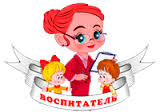